にほんごJPN101
Sep. 30, 2009
(Wednesday)
カタカナ
2
Transcribing katakana(p67-81)
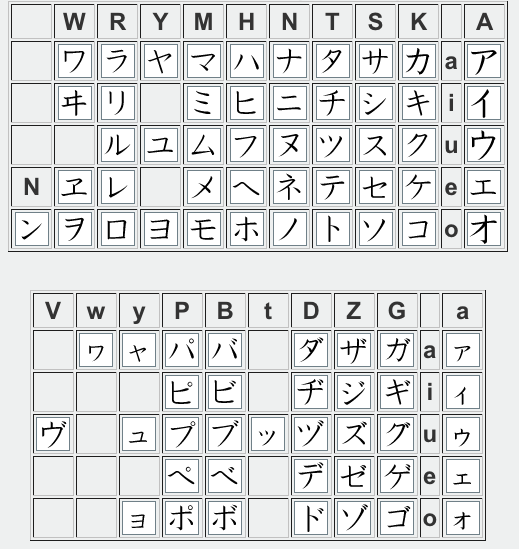 か　カ
き　キ
へ　ヘ
も　モ
り　リ
3
Transcribing katakana(p67-81)
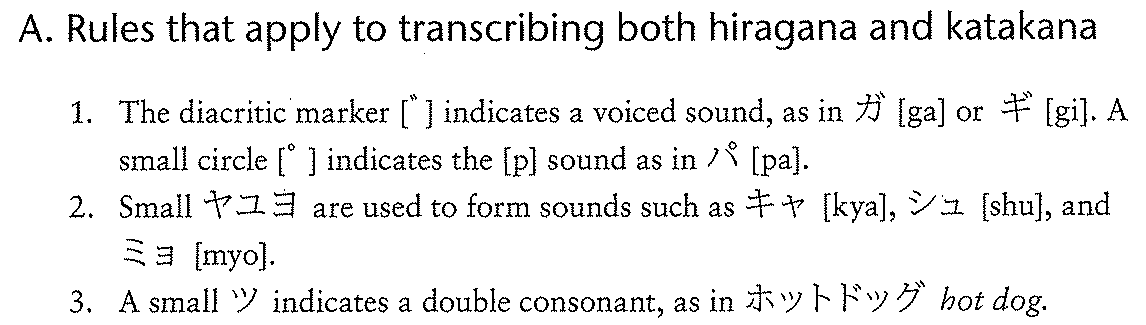 4
Transcribing katakana(p67-81)
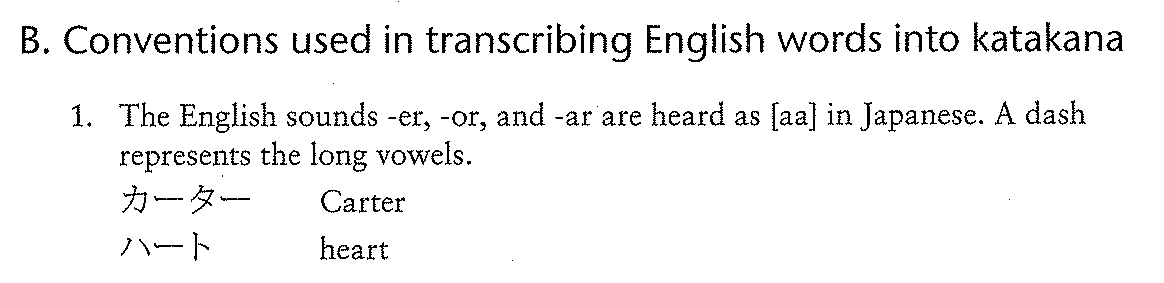 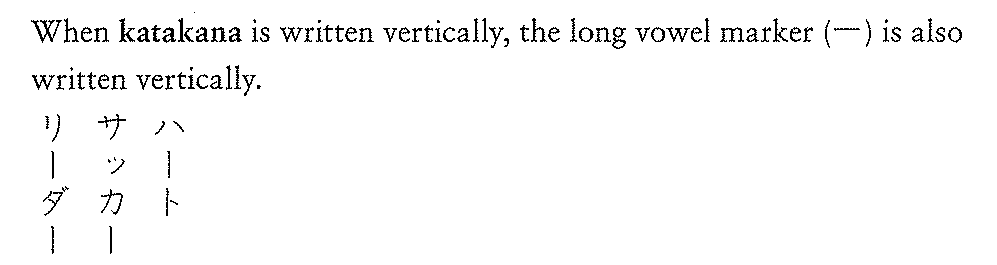 5
Transcribing katakana(p67-81)
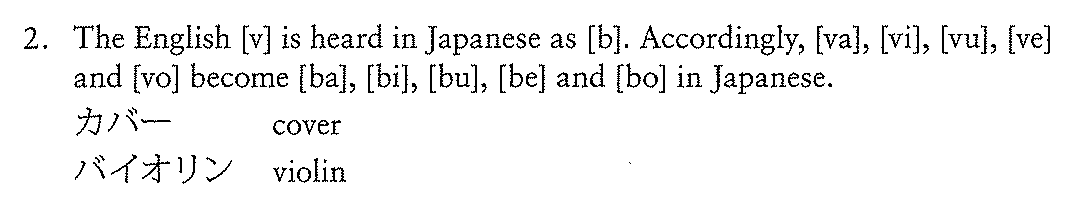 6
Transcribing katakana(p67-81)
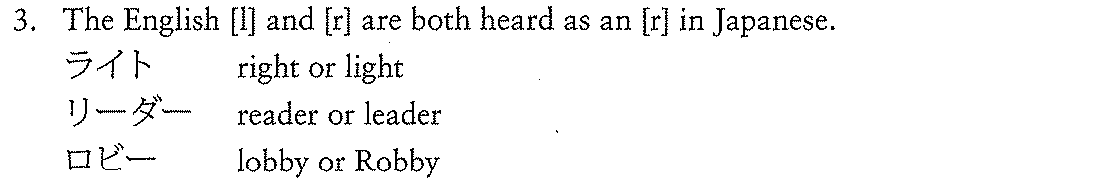 7
Transcribing katakana(p67-81)
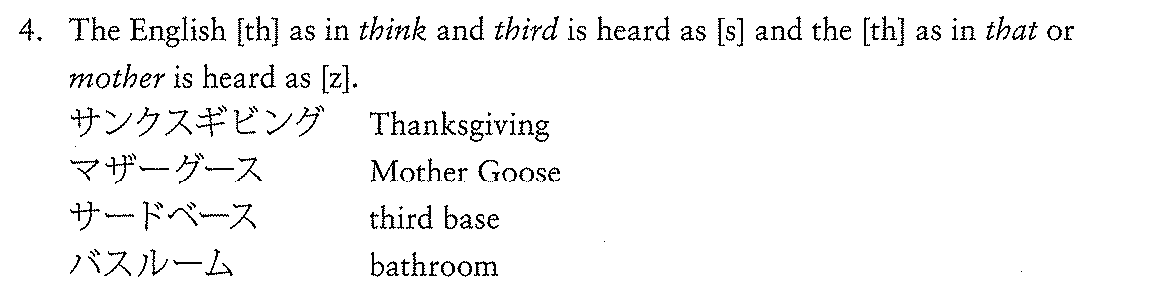 8
Transcribing katakana(p67-81)
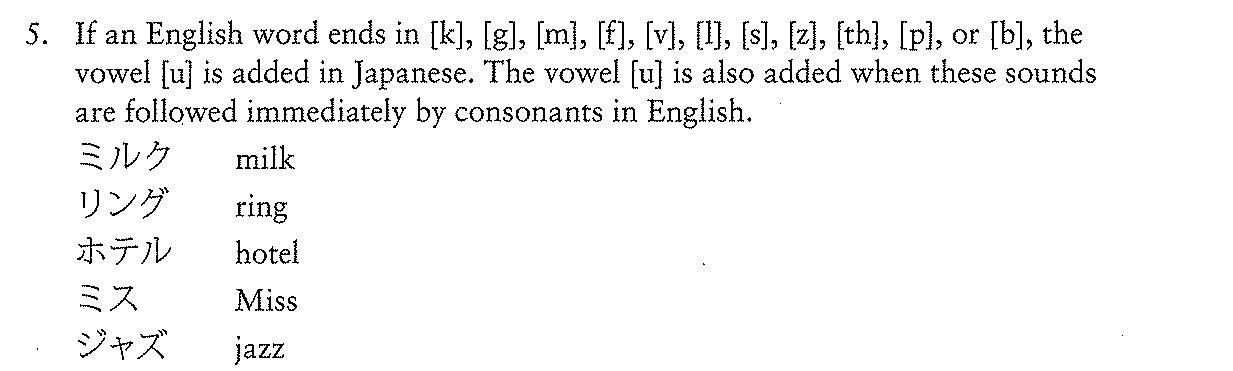 9
Transcribing katakana(p67-81)
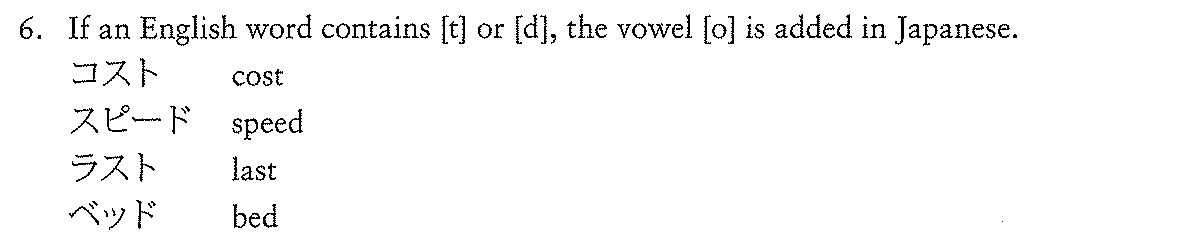 10
Transcribing katakana(p67-81)
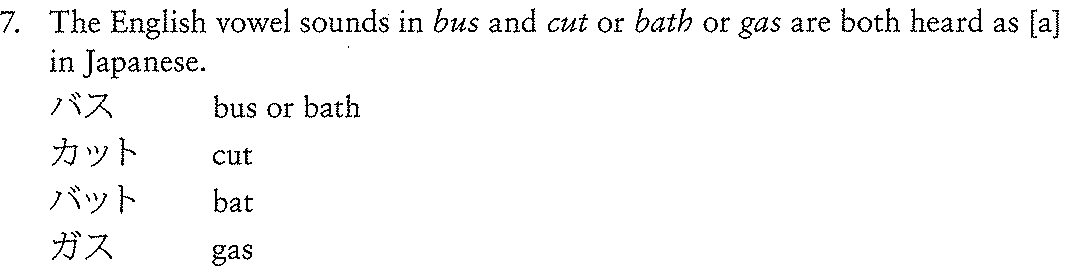 11
Transcribing katakana(p67-81)
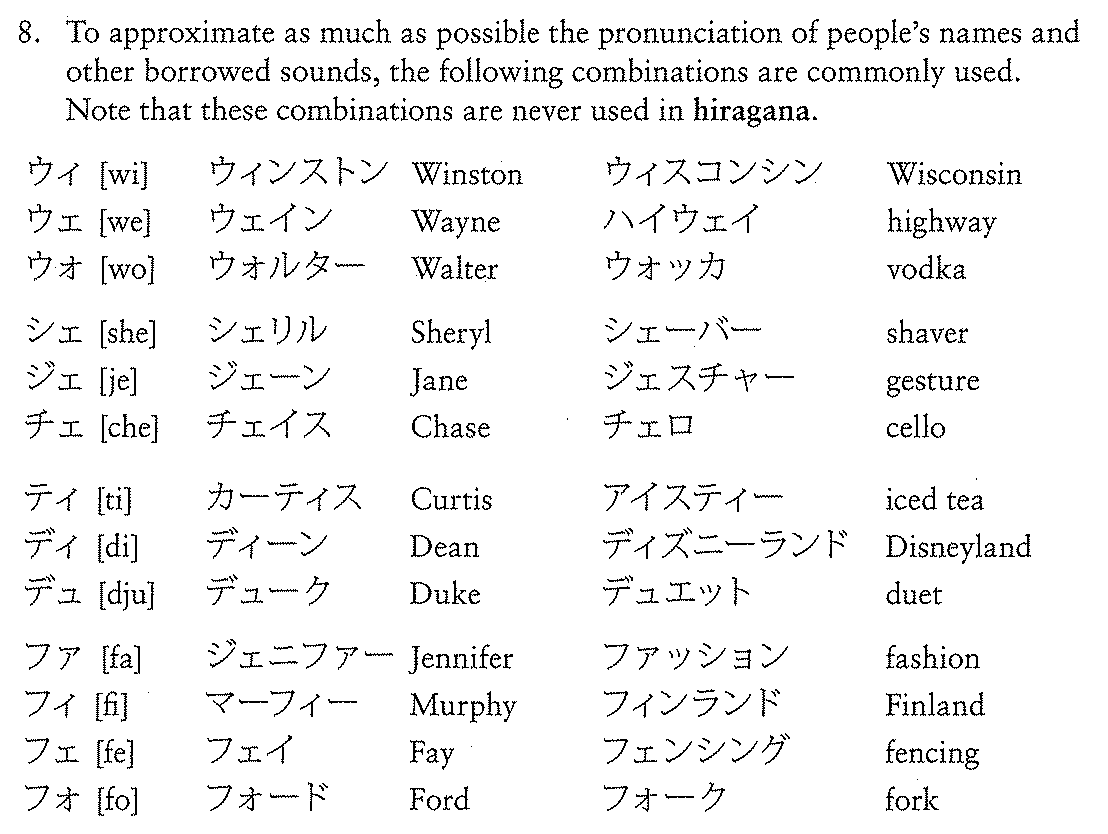 12
カタカナ
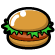 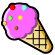 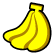 アイスクリーム
バナナ
ハンバーガー
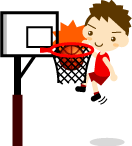 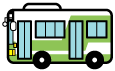 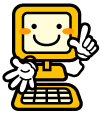 バス
コンピュータ
バスケットボール
カタカナのリスト
14
Countries / States / Cities
アメリカ　		フランス		スペイン		イギリス	
カナダ		ドイツ		イタリア		メキシコ	
ニュージャージー	ニューヨーク	プリンストン	
Campus / Classrooms 
キャンパス		フリストホール	ジョーンズホール	ラボ
コンピュータ	ボールペン		テスト		レポート
ルームメート	クラスメート
 Household items
ビデオ		ソファ		テレビ		ベッド
トイレ		シャワー
 Town buildings
レストラン		スーパー		デパート		アパート
 Beverages and Foods
ジュース		コーヒー		コーラ		ビール		
ワイン		ミルク		オレンジ		バナナ
トマト		ピザ			ハンバーガー	ケーキ
 Transportation
バス			タクシー		
 Sports
スポーツ		ジョギング		スキー		スケート
バスケットボール	
 Music
ポップス		ジャズ		クラシック		ロック
バイオリン		ピアノ
15
ぶんぽう１：	Identifying someone or something,				using ～は～です。
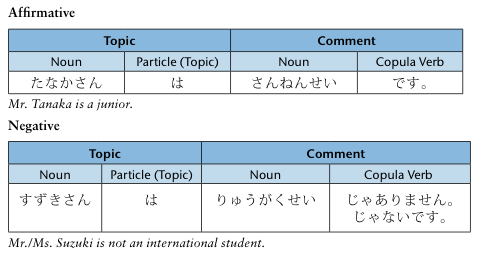 16
ぶんぽう１：	Identifying someone or something,				using ～は～です。
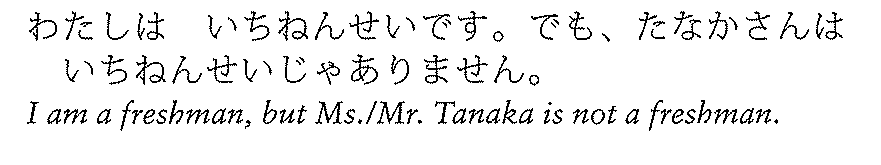 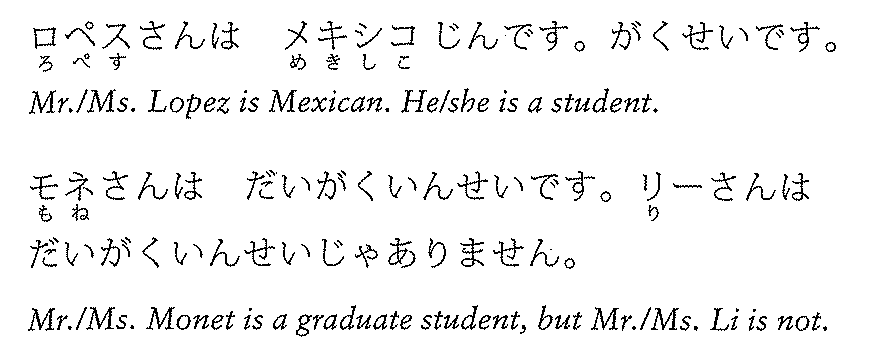 17
ぶんぽう１：	Identifying someone or something,				using ～は～です。
たなか
さんねんせい
チョー
よねんせい
ロペス
にねんせい
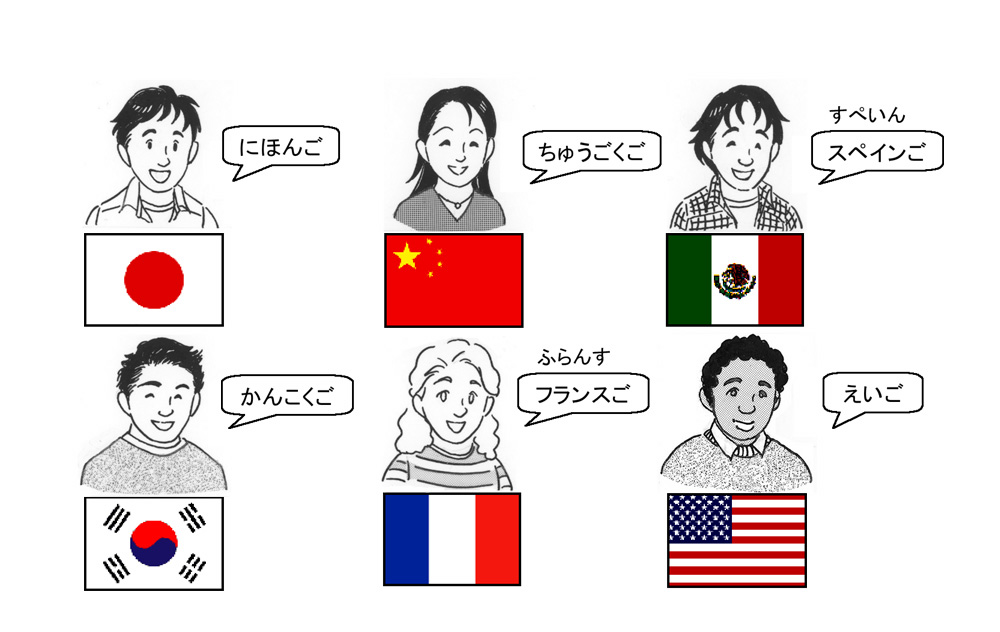 モネ
だいがくいんせい
スミス
いちねんせい
キム
いちねんせい
18
ぶんぽう２：	Asking はい／いいえ questions,				using ～は～ですか
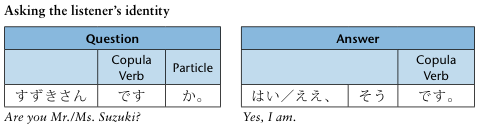 19
ぶんぽう２：	Asking はい／いいえ questions,				using ～は～ですか
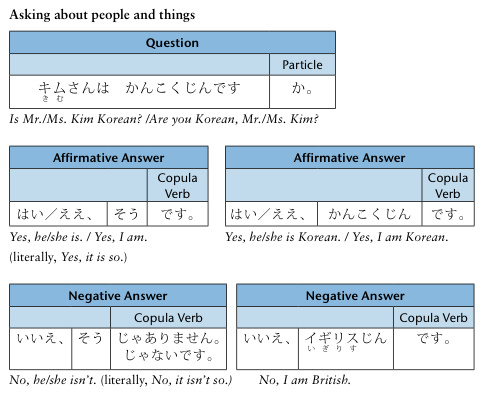 20
ぶんぽう２：	Asking はい／いいえ questions,				using ～は～ですか
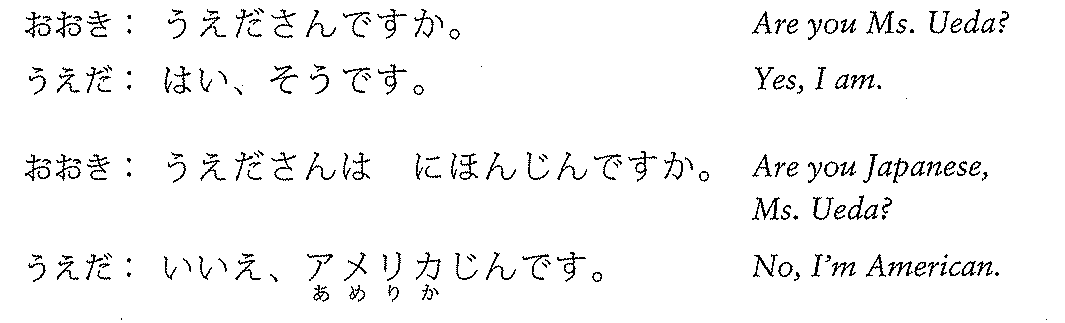 21
ぶんぽう２：	Asking はい／いいえ questions,				using ～は～ですか
たなか
さんねんせい
チョー
よねんせい
ロペス
にねんせい
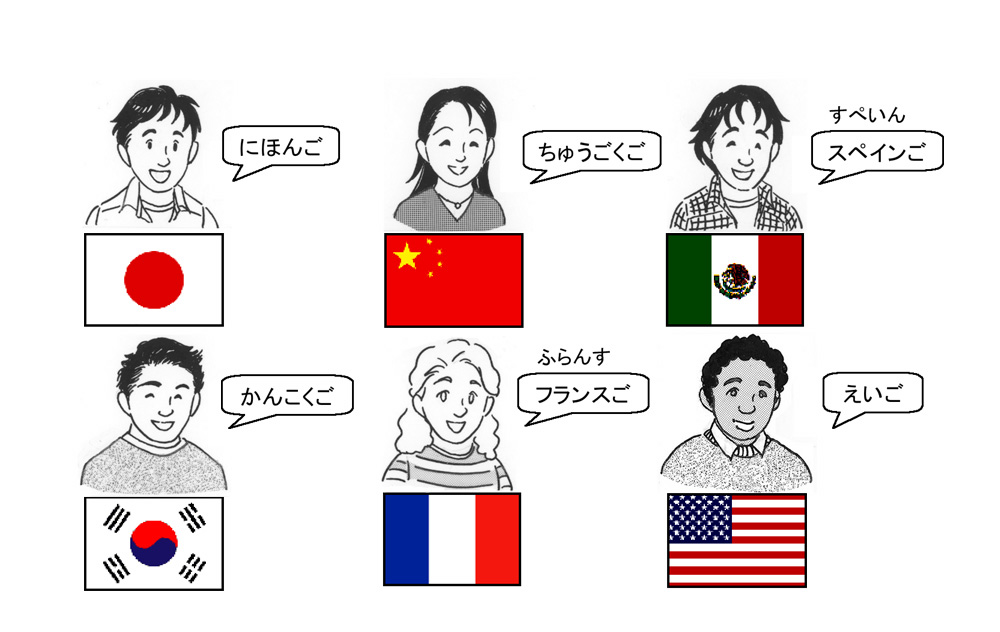 モネ
だいがくいんせい
スミス
いちねんせい
キム
いちねんせい
22
ぶんぽう３：	Indicating relationships 				between nouns with の
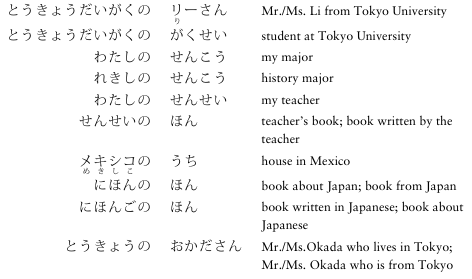 23
ぶんぽう３：	Indicating relationships 				between nouns with の
たなか
さんねんせい
とうきょうだいがく
チョー
よねんせい
ペキン大学
ロペス
にねんせい
マドリード大学
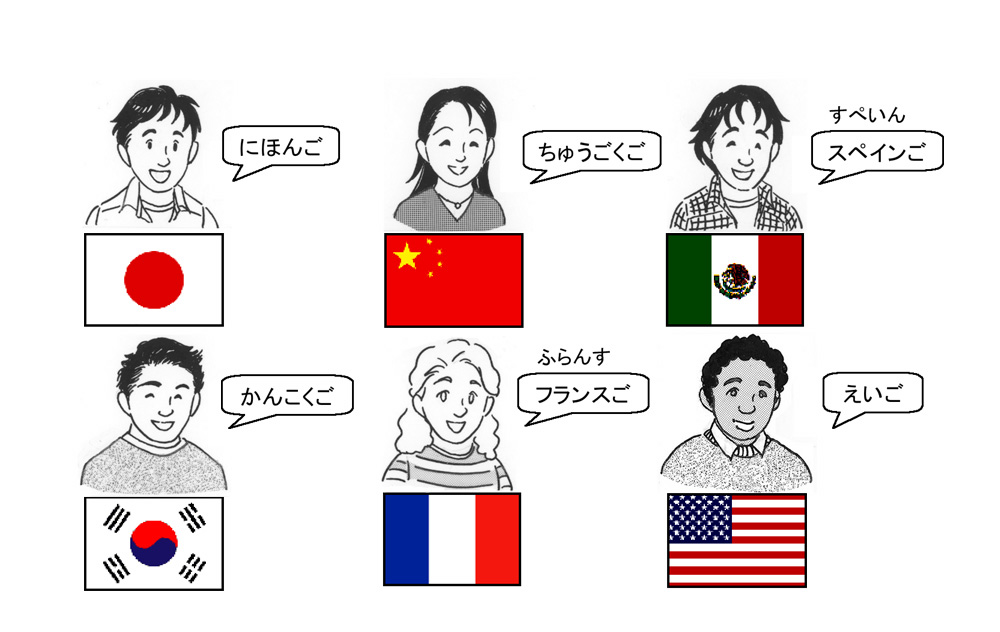 モネ
だいがくいんせい
パリだいがく
スミス
いちねんせい
プリンストンだいがく
キム
いちねんせい
ソウルだいがく
24
ぶんぽう３：	Indicating relationships 				between nouns with の
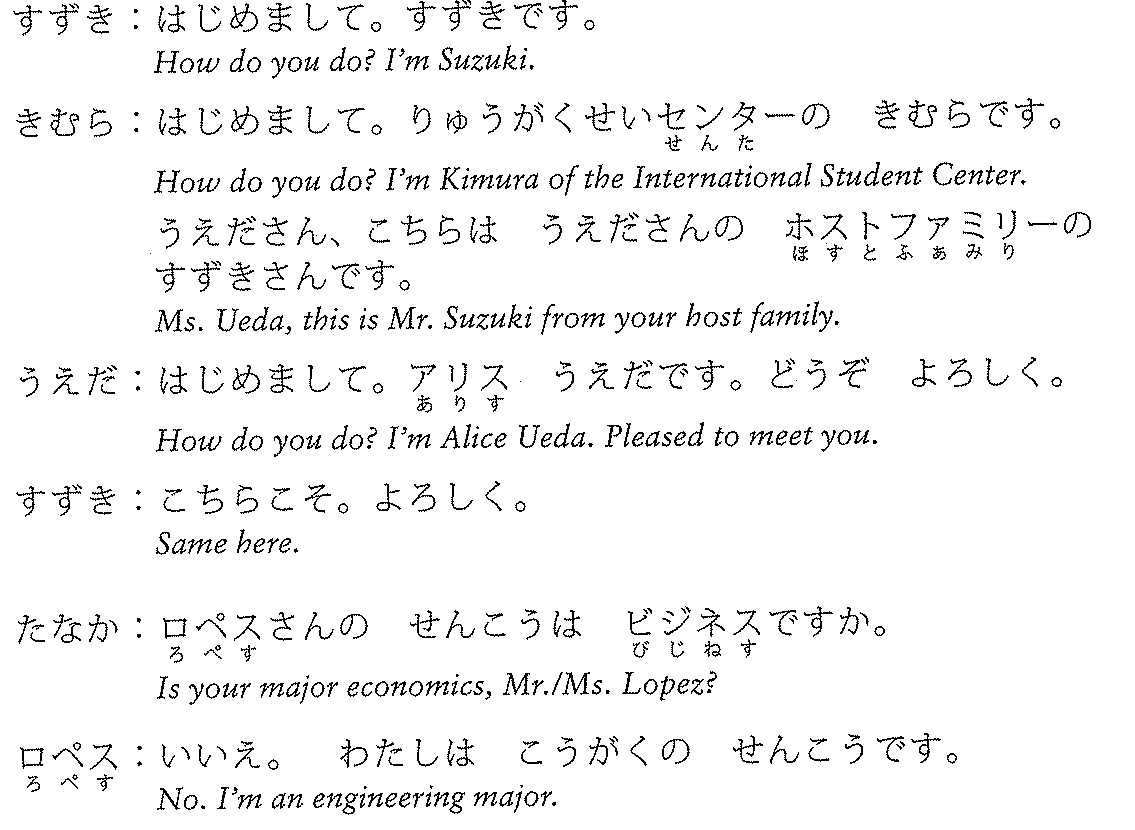 25